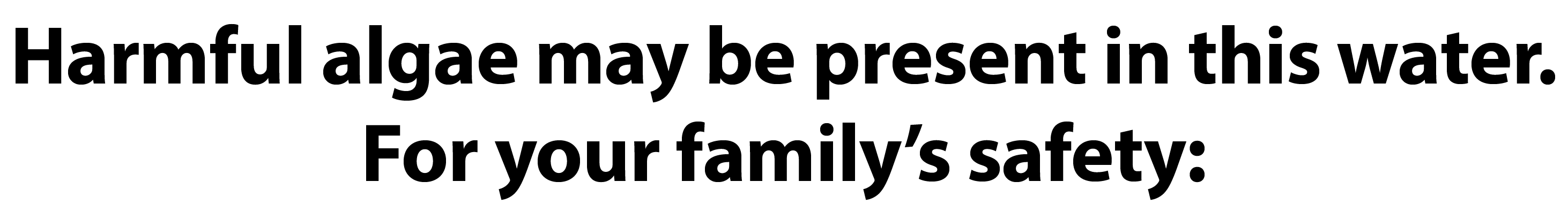 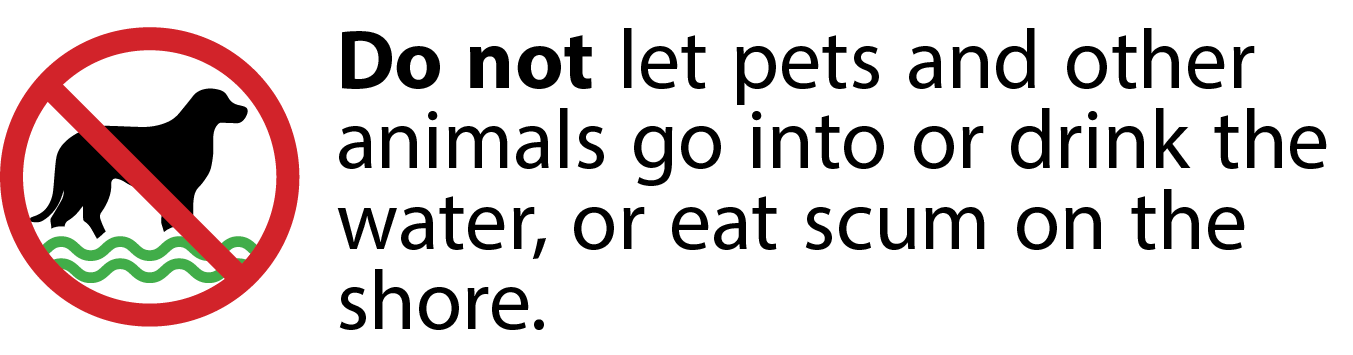 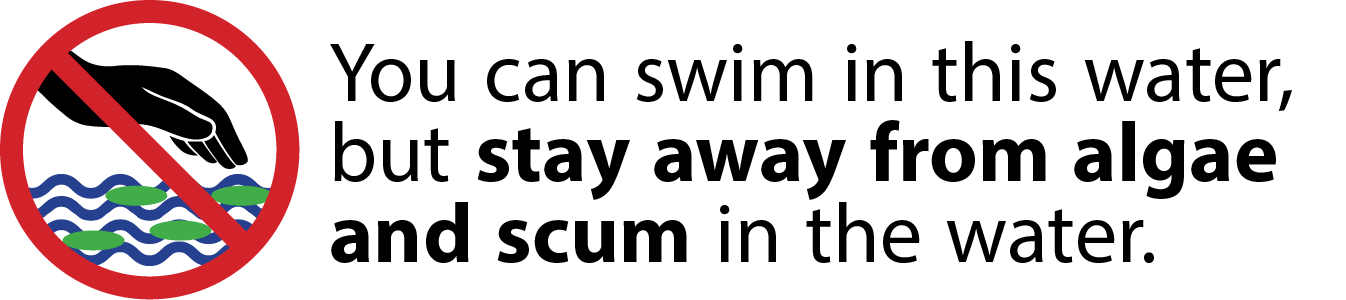 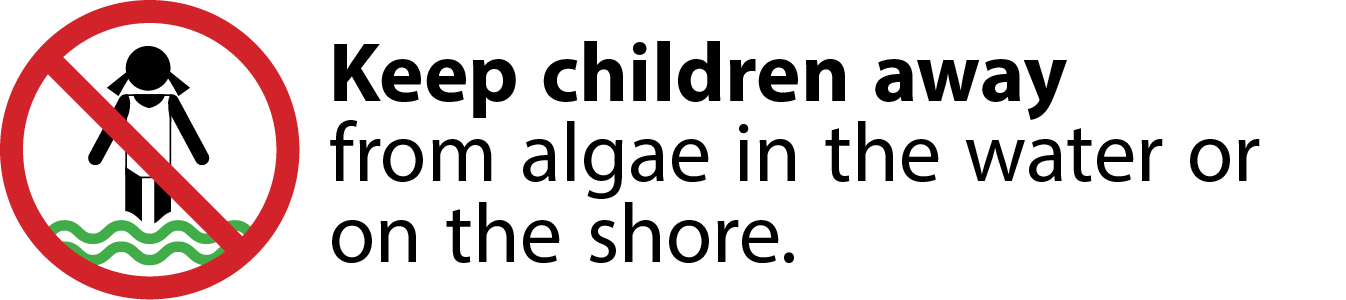 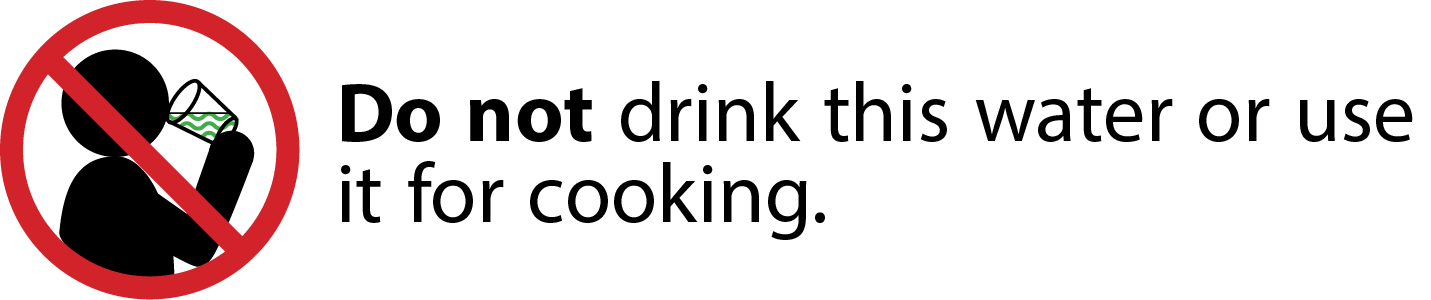 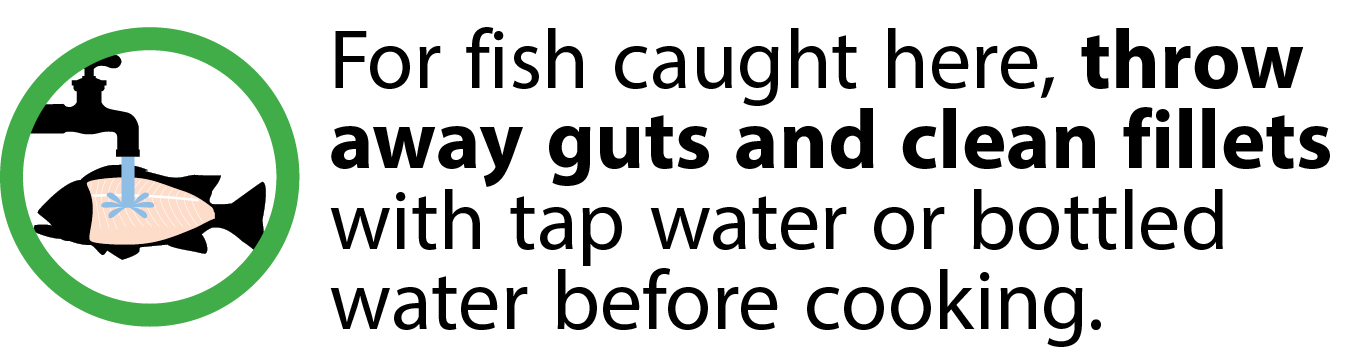 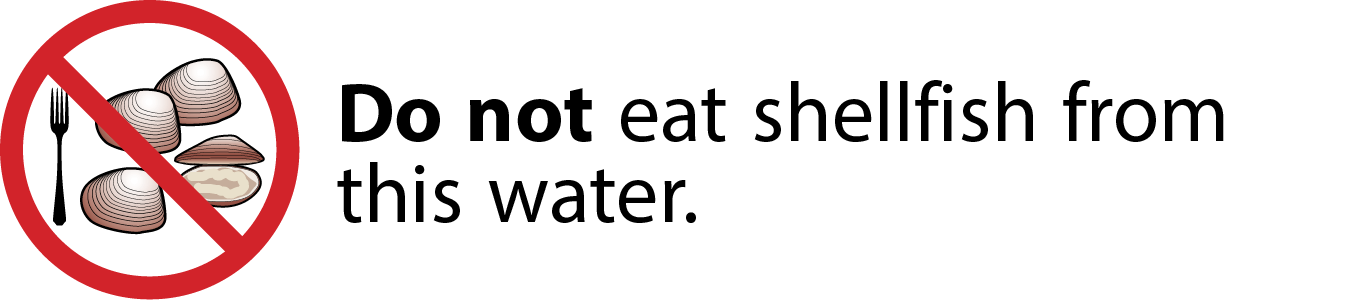 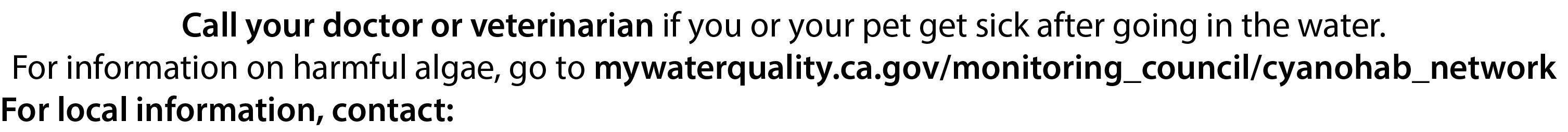 Enter your contact information in this text box
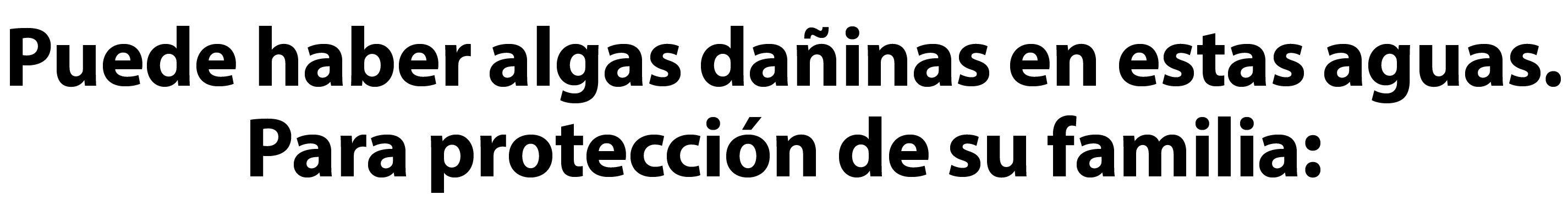 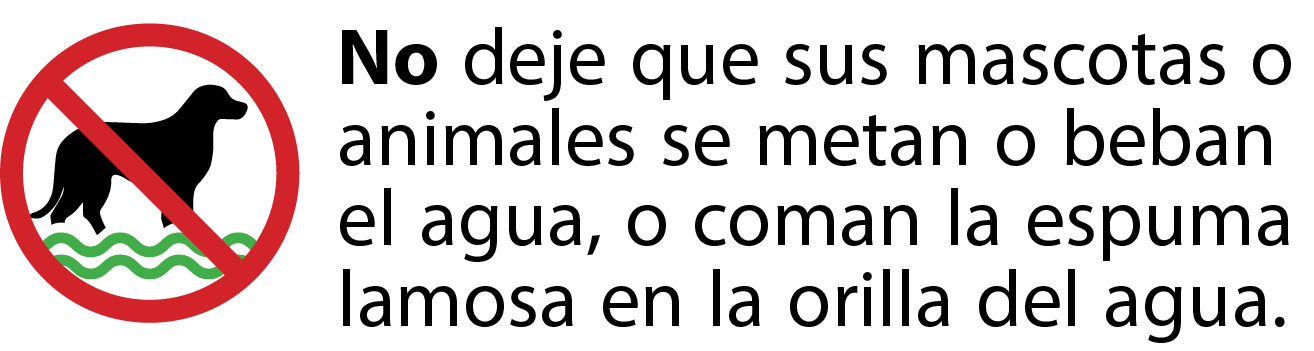 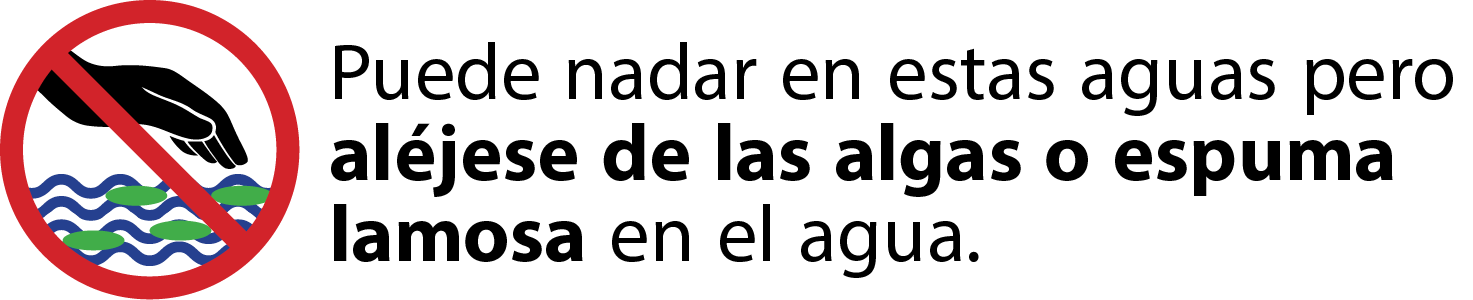 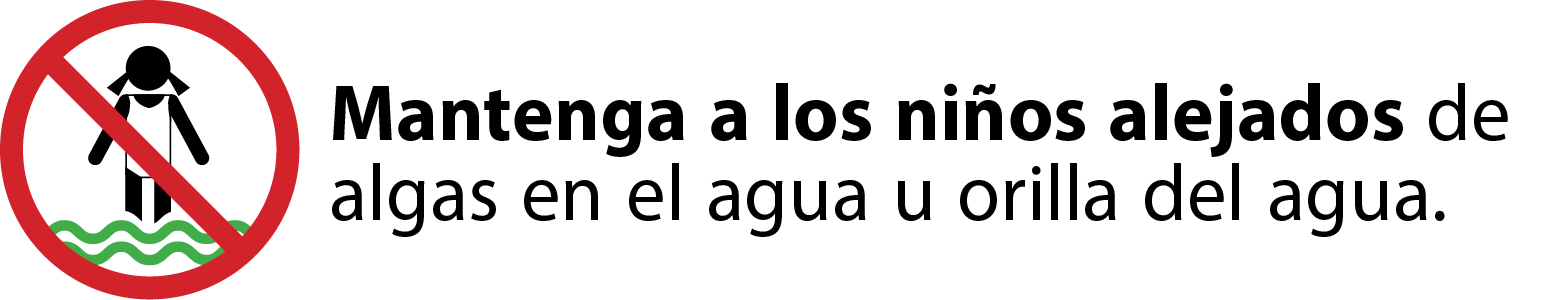 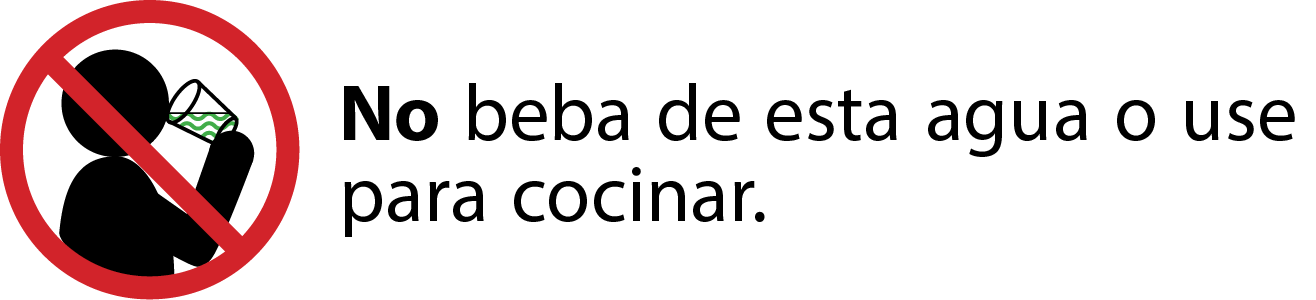 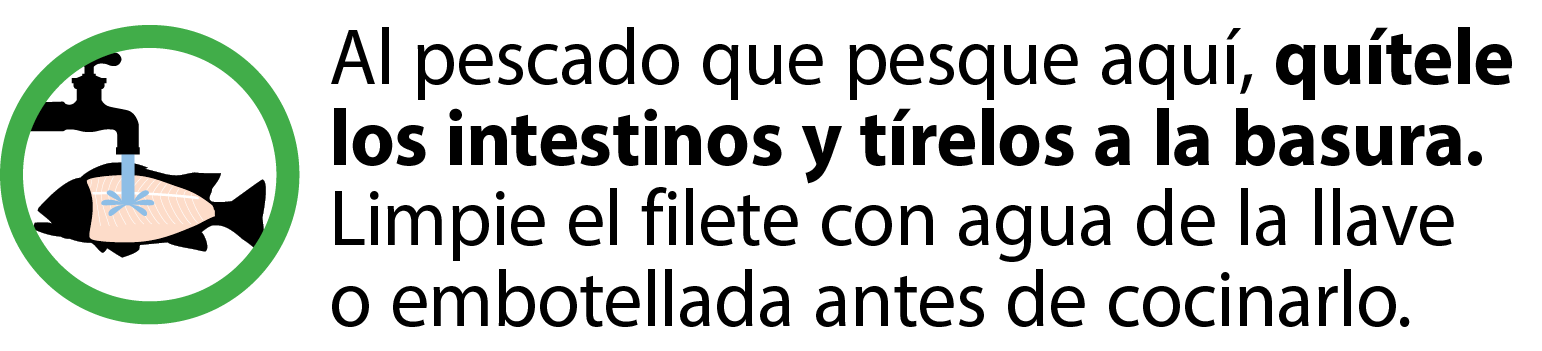 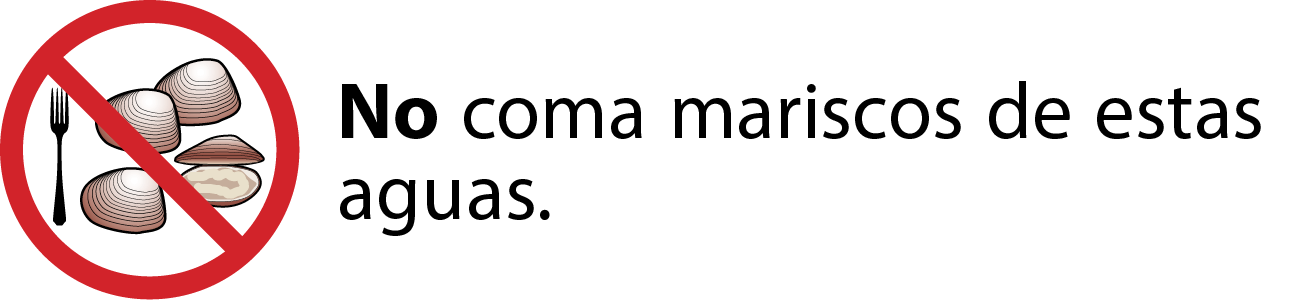 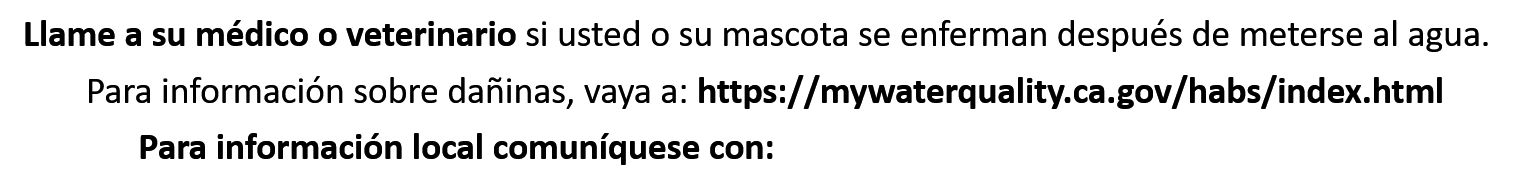 Enter your contact information in this text box
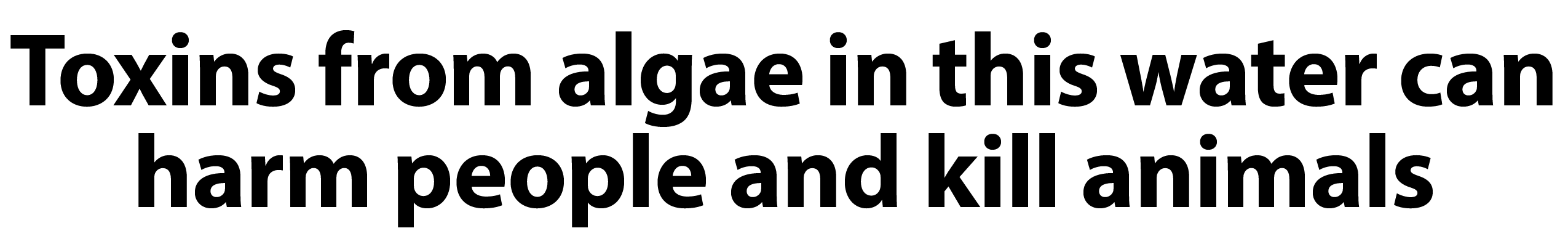 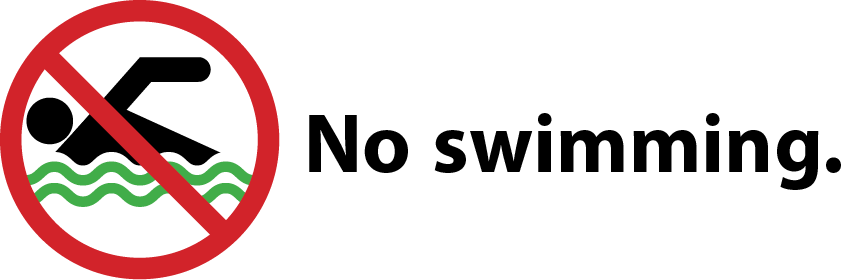 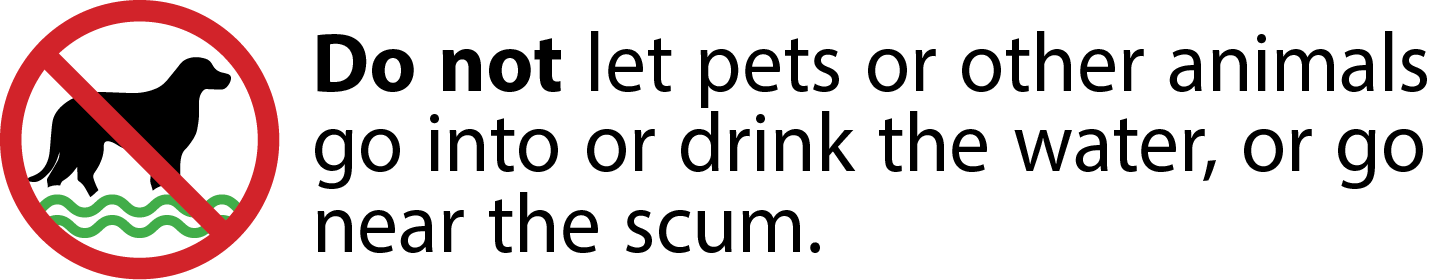 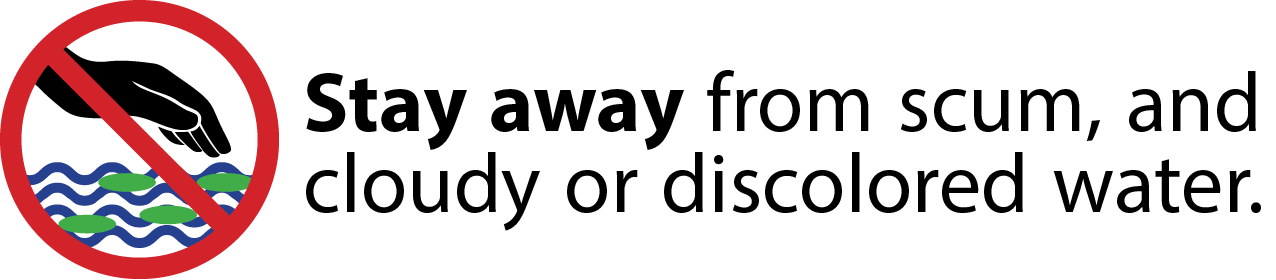 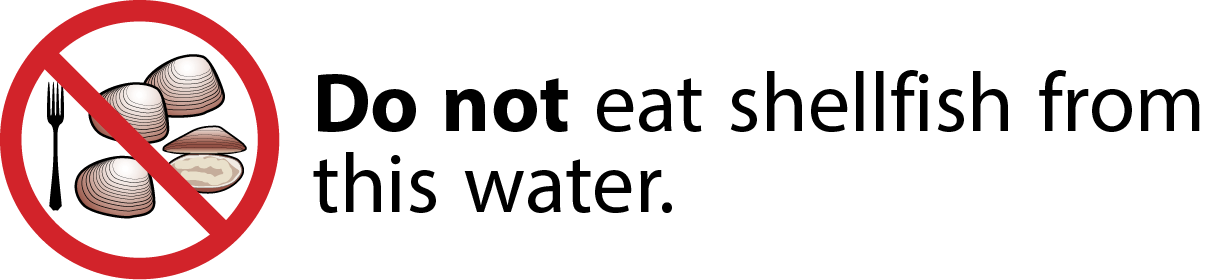 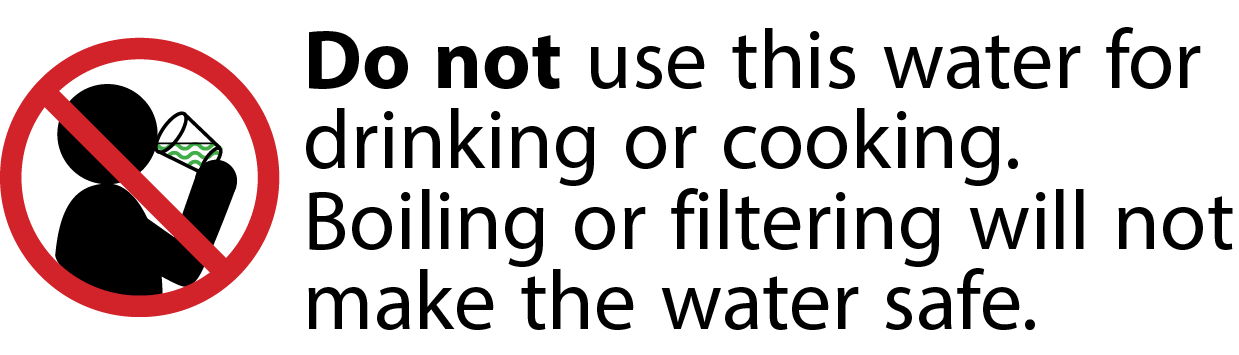 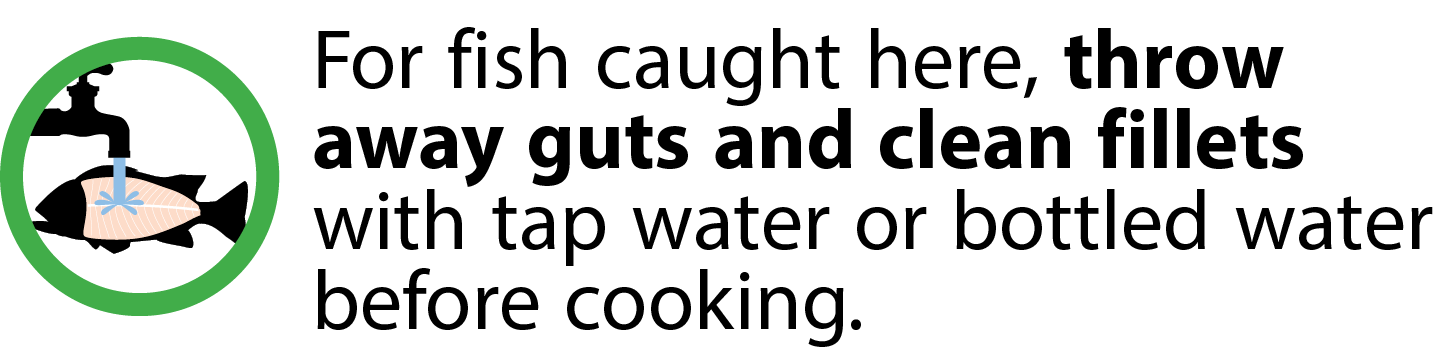 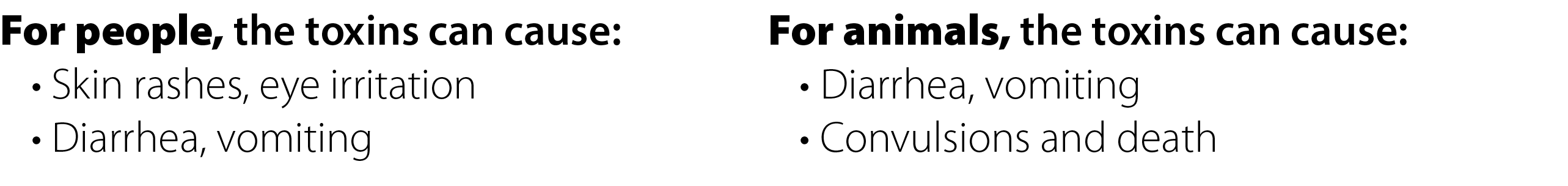 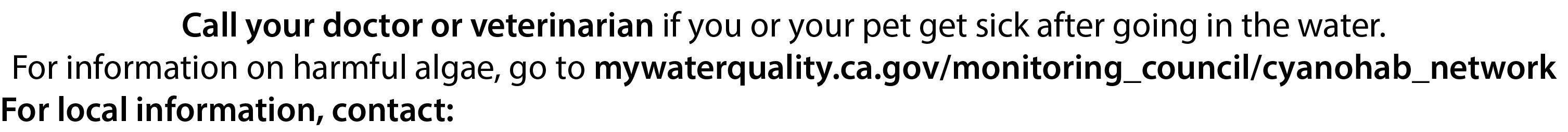 Enter your contact information in this text box
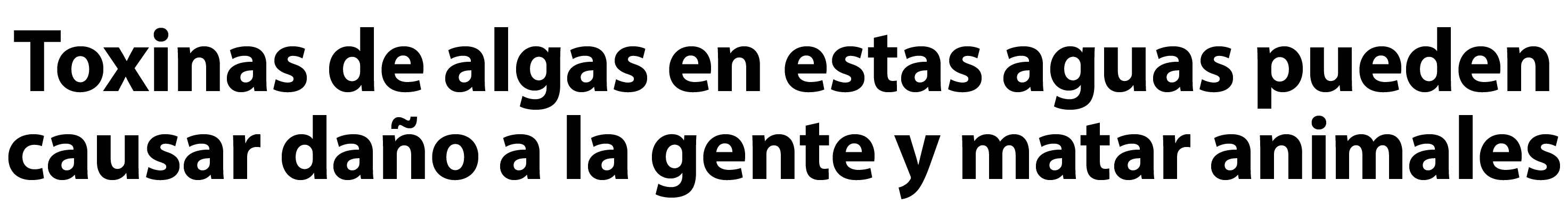 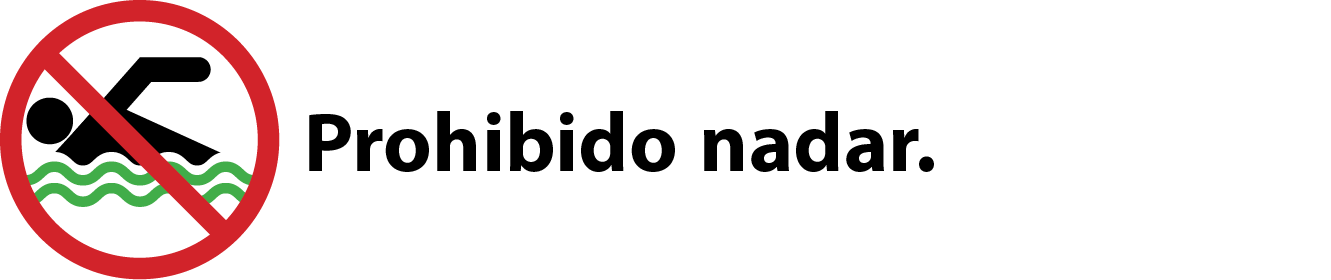 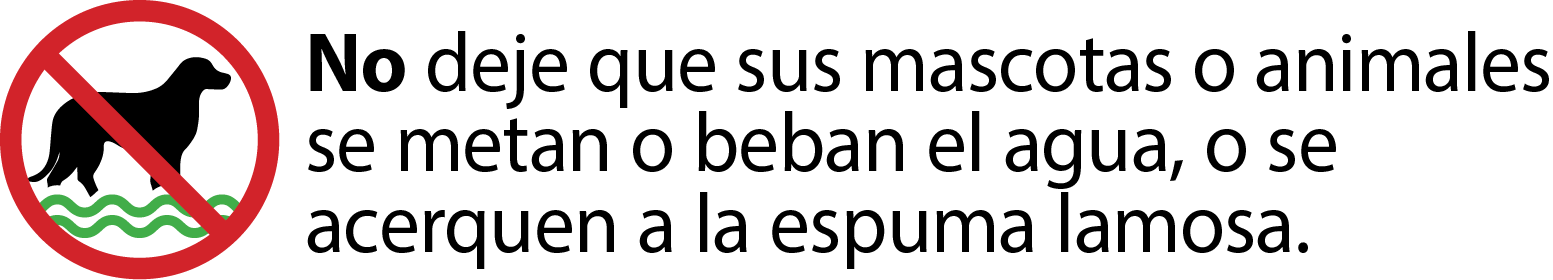 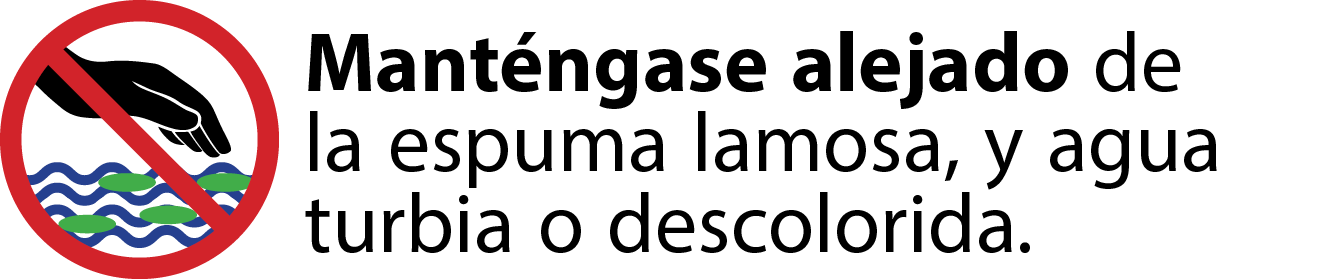 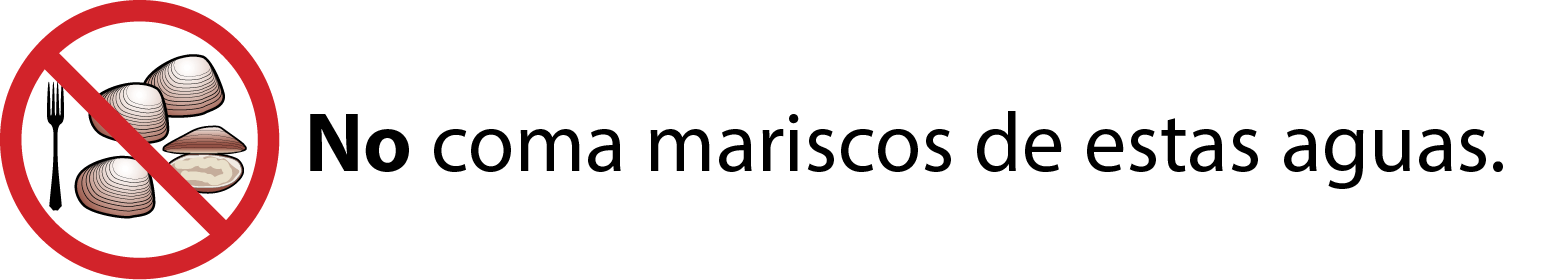 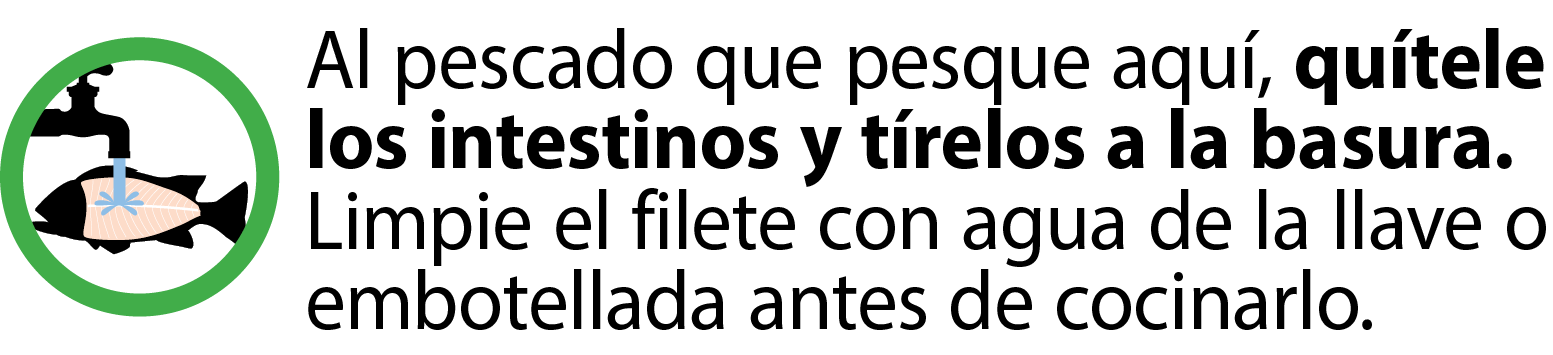 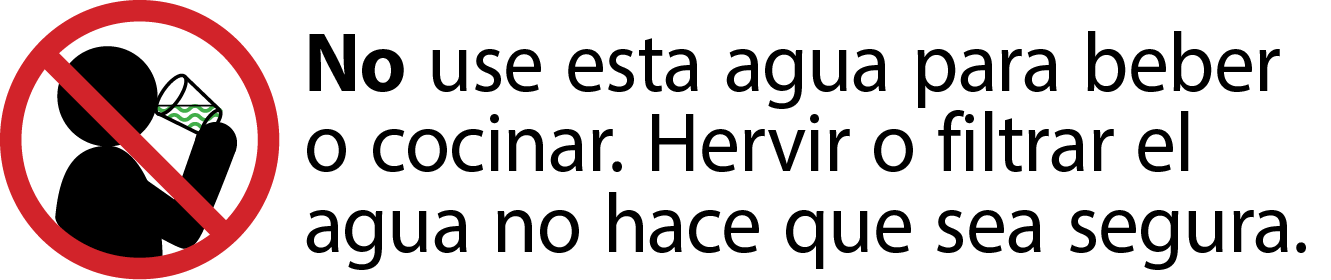 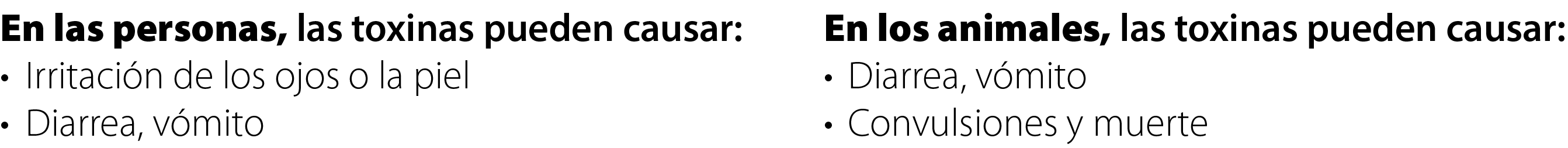 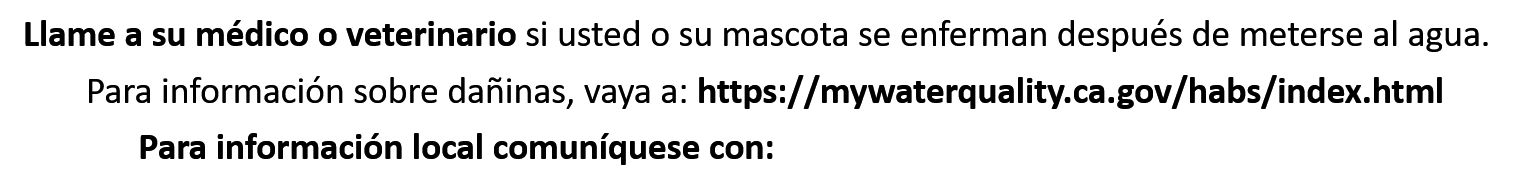 Enter your contact information in this text box
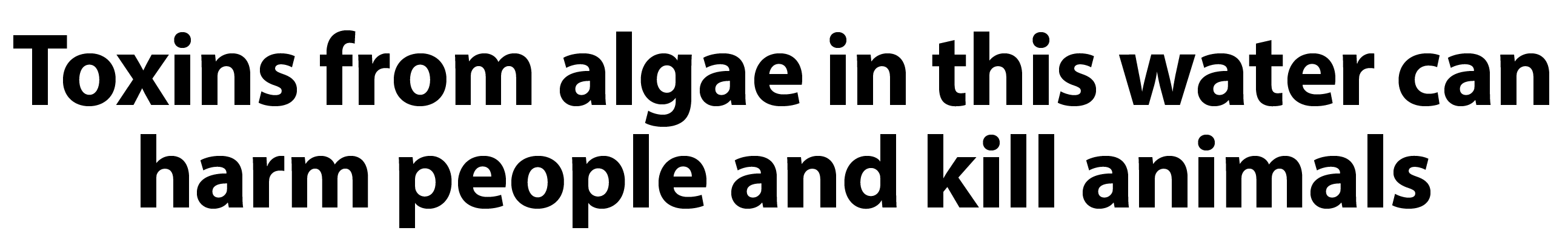 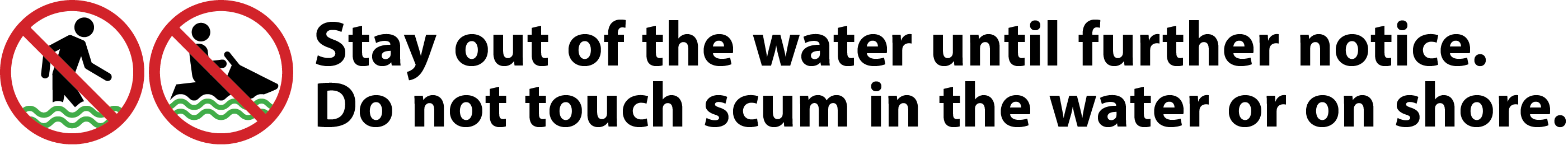 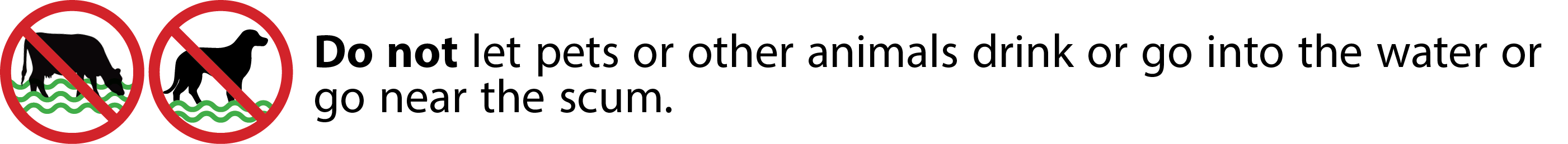 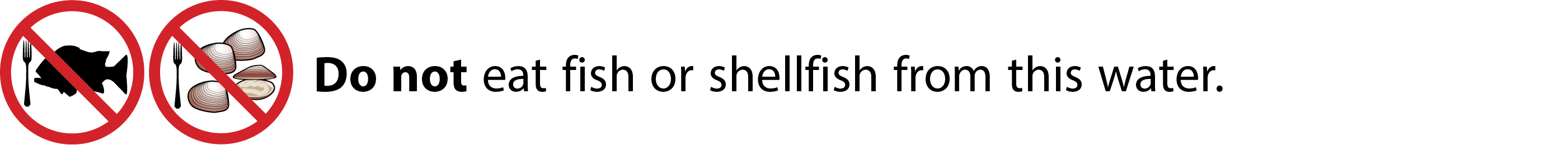 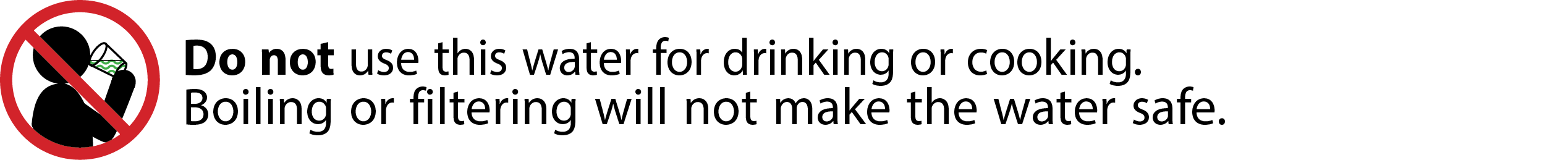 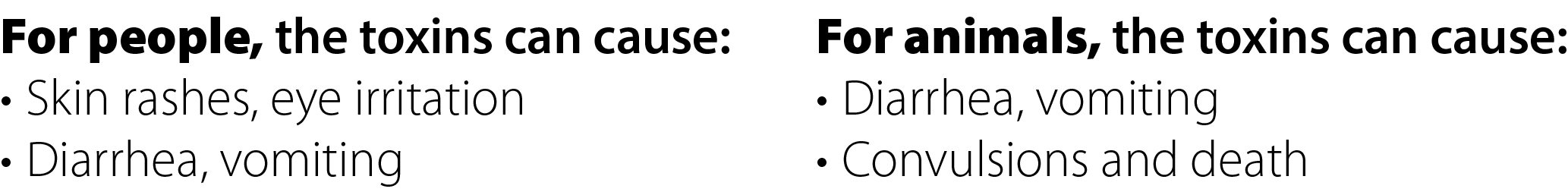 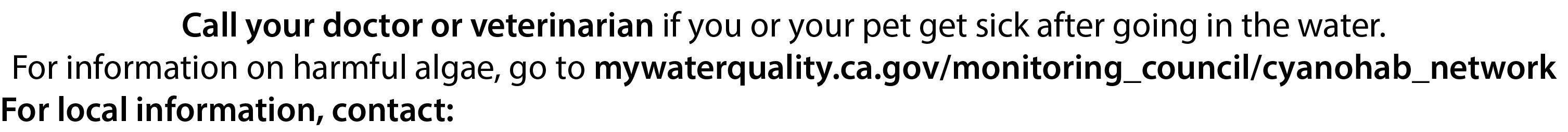 Enter your contact information in this text box
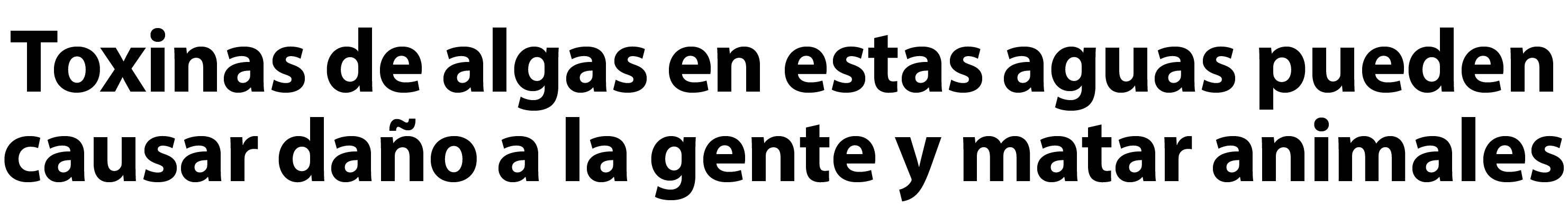 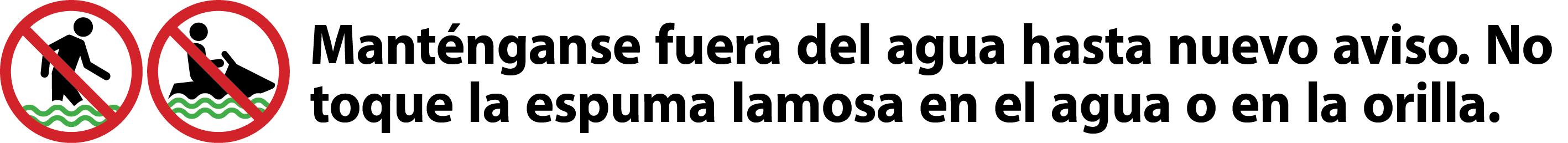 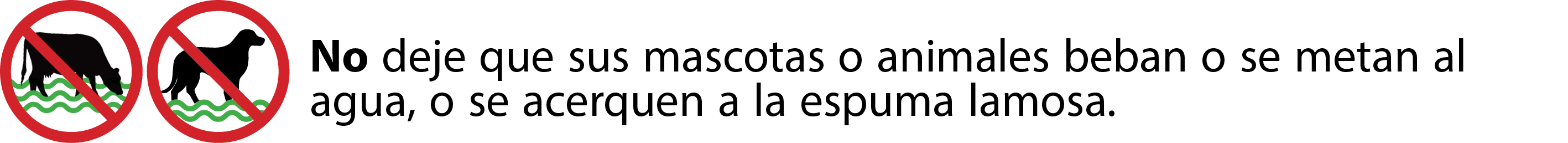 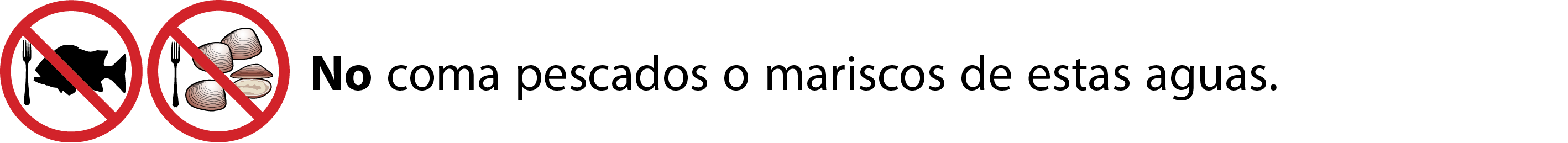 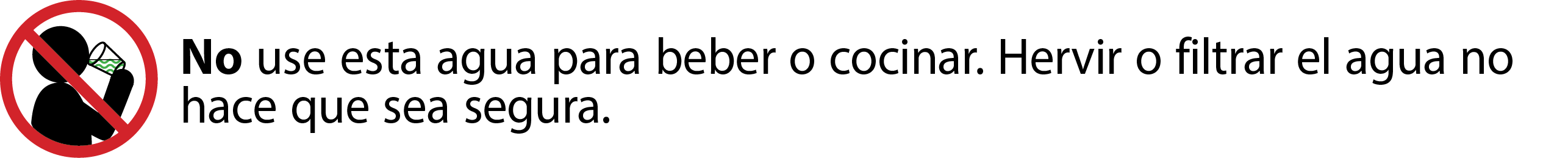 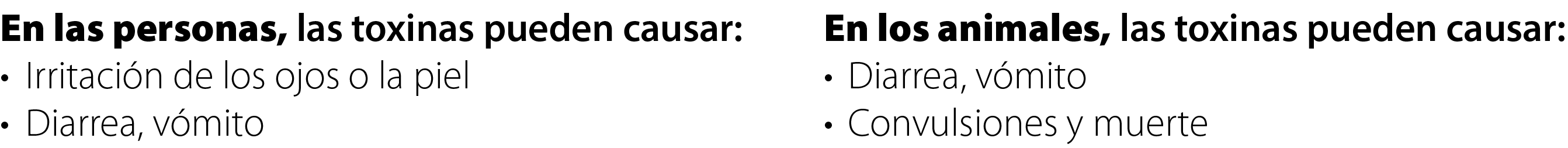 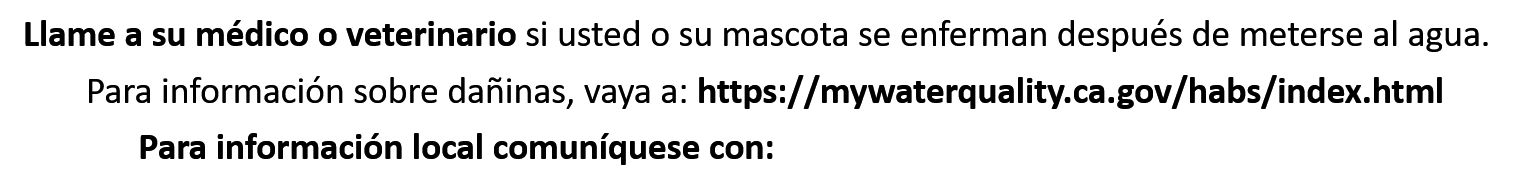 Enter your contact information in this text box